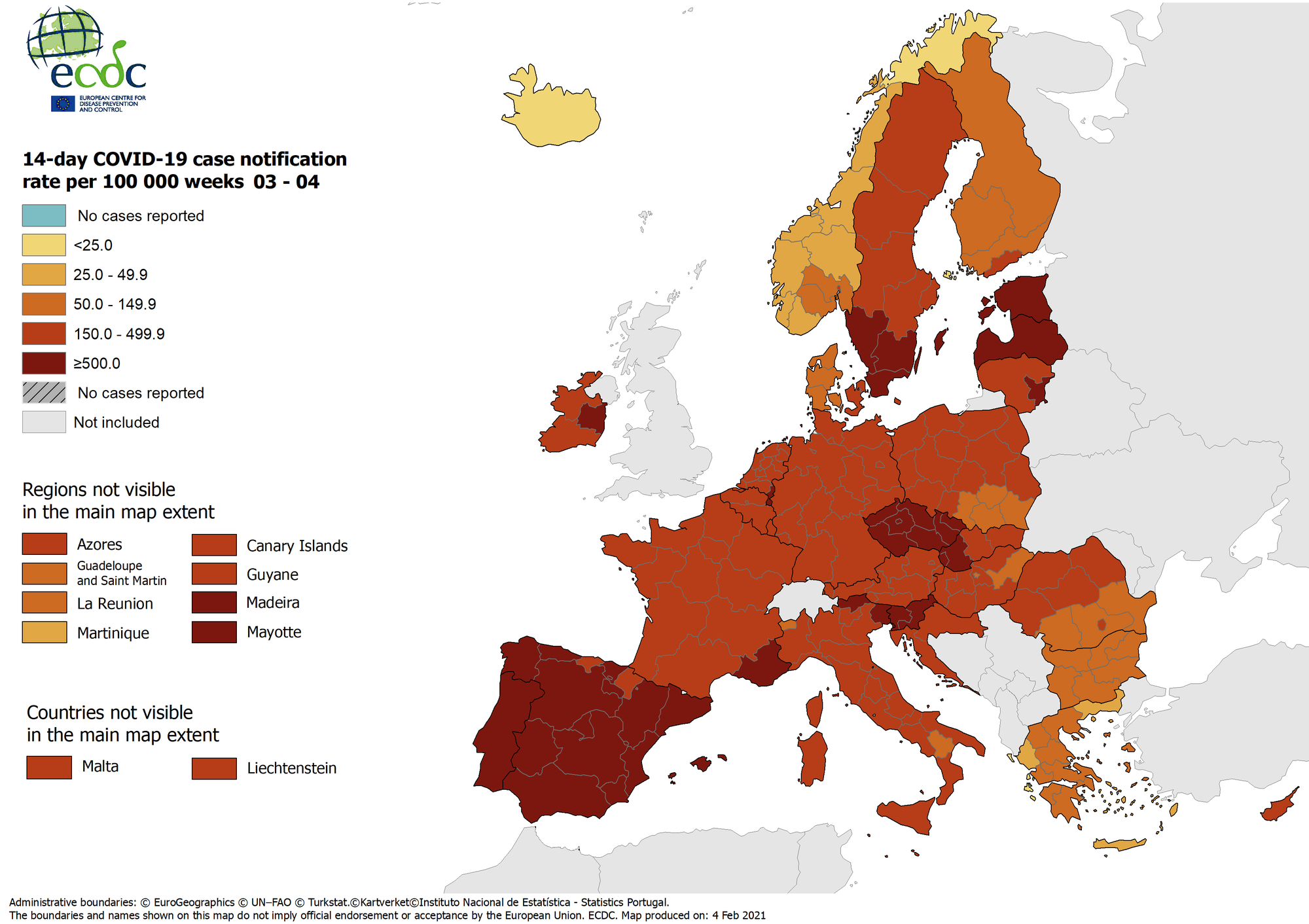 05.02.2021
Lage national
1
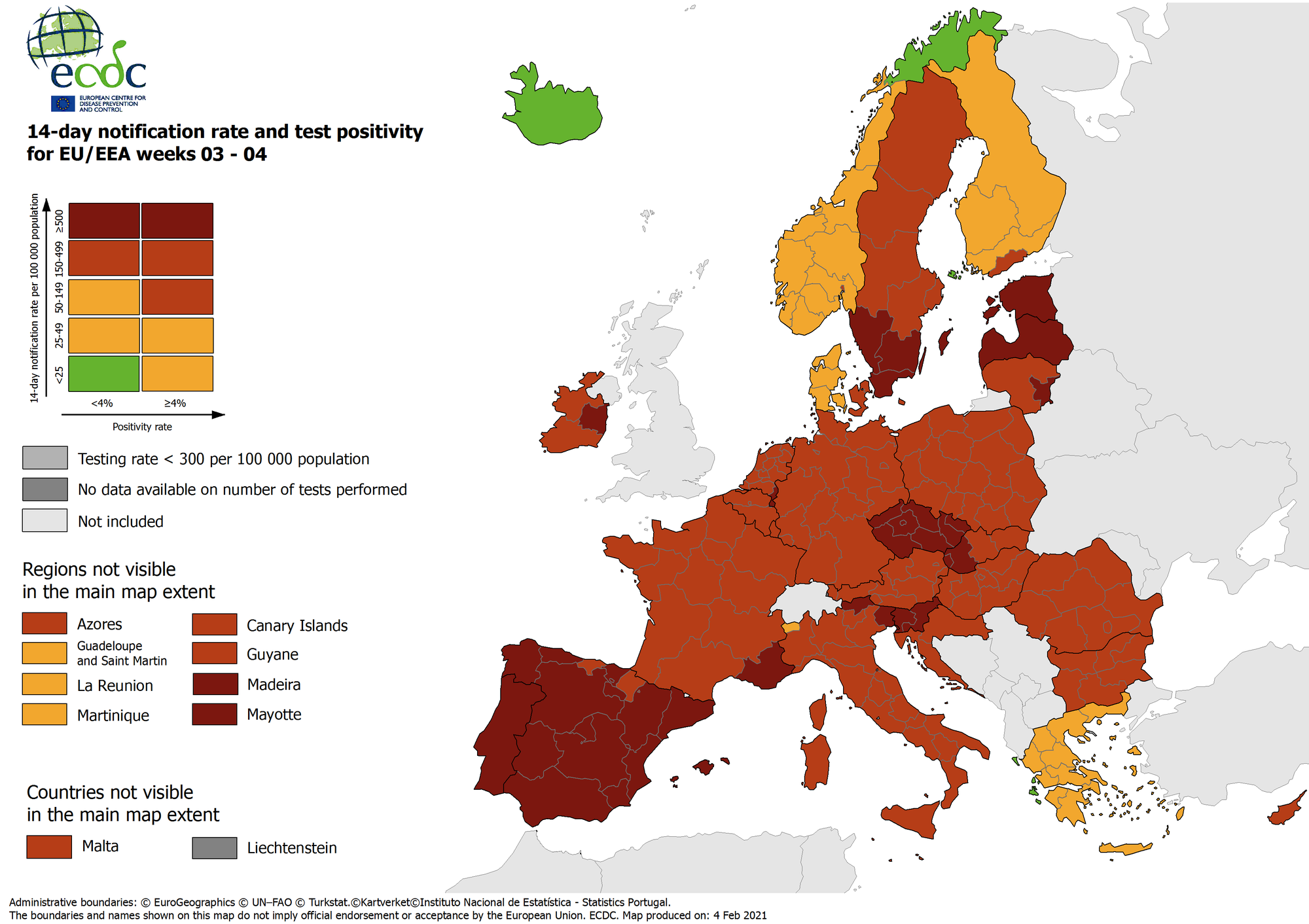 05.02.2021
Lage national
2